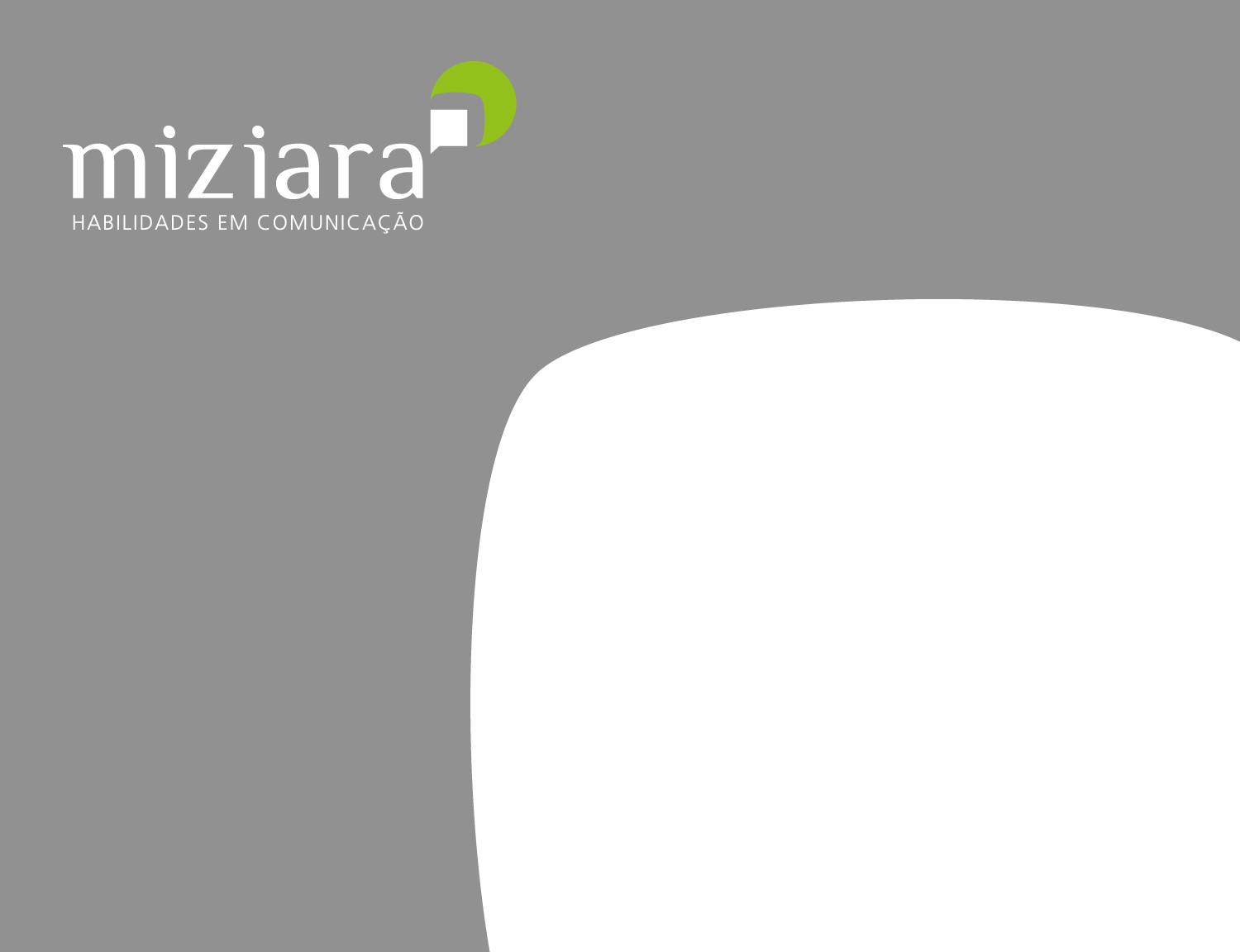 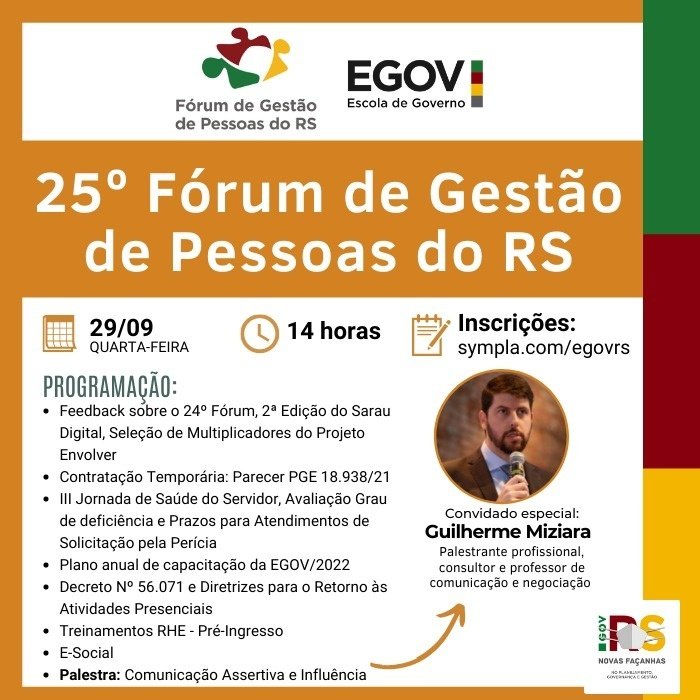 Comunicação
Assertiva

Guilherme Miziara
Objetivos
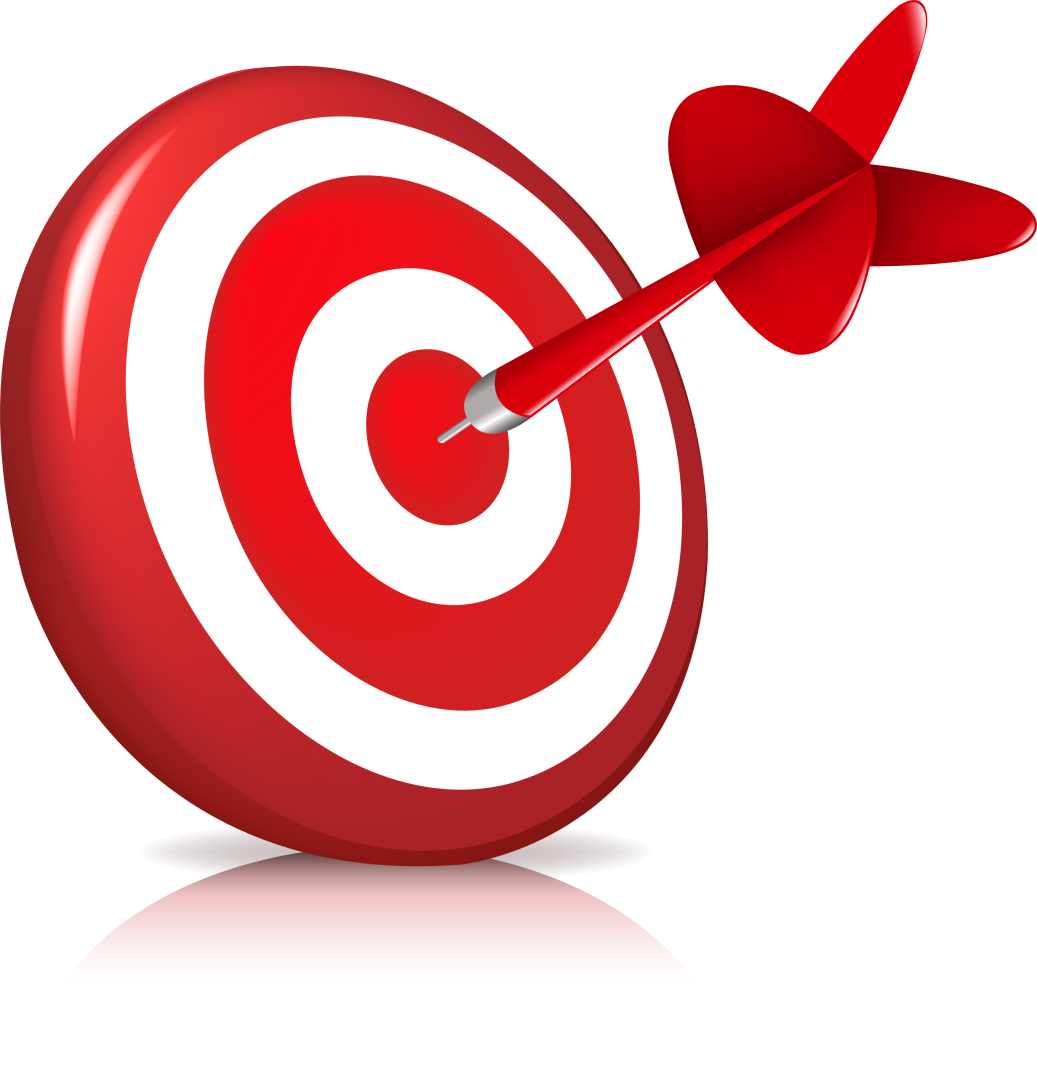 Extrínseco
Intrínseco
[Speaker Notes: Estamos comunicando tudo de bom que você faz? As conquistas do sindicato, etc.]
O Equilíbrio da Influência
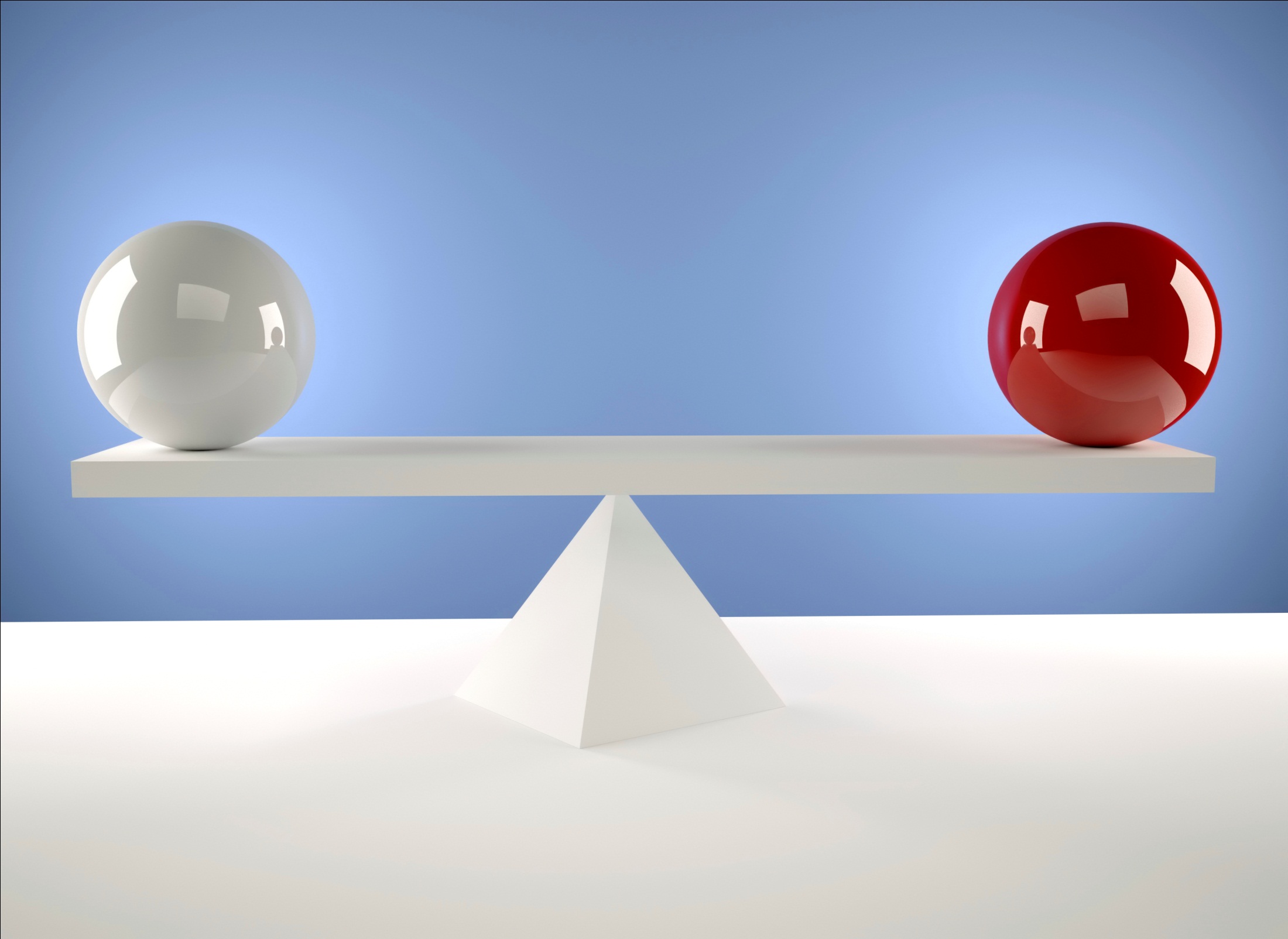 Conteúdo
Forma
Maldição do Conhecimento
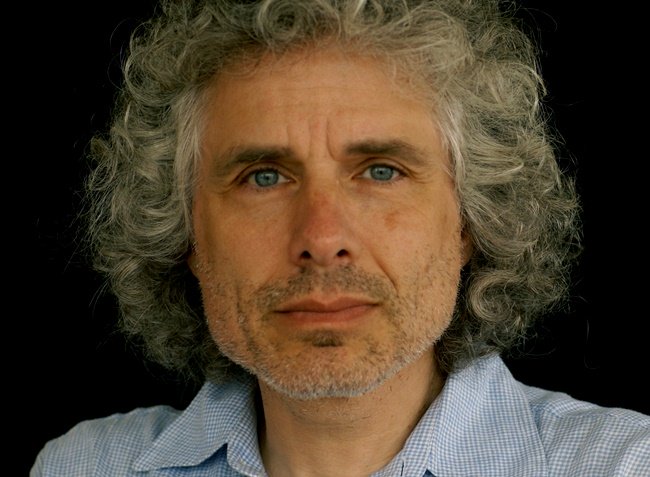 Steven Arthur Pinker
Decodificação
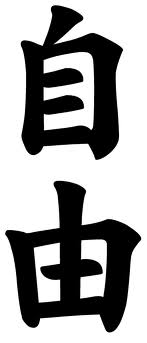 [Speaker Notes: Será que as pessoas conhecem minhas siglas e jargões técnicos?]
Pessoas São Diferentes
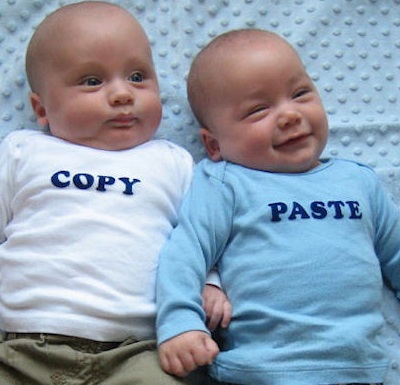 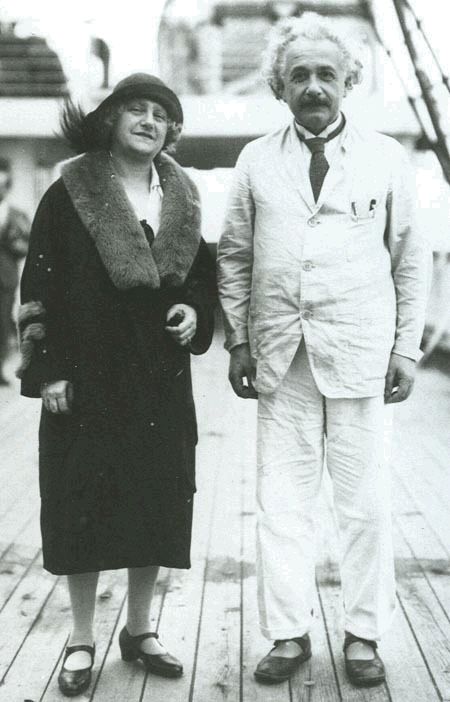 Redes Sociais
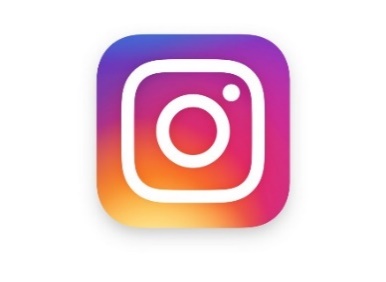 @professormiziara
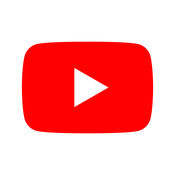 Guilherme Miziara
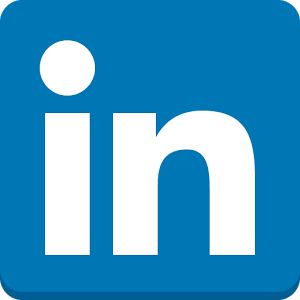 Guilherme Miziara